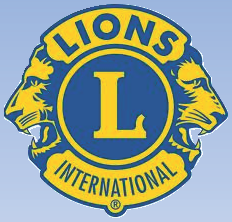 INSTRUÇÕES LEONÍSTICAS“VOCÊ É LEÃO?”
VOCÊ É LEÃO?
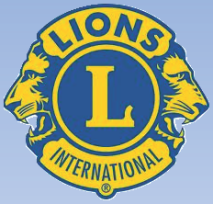 Você é Leão?
VOCÊ É LEÃO?
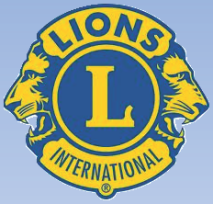 Você já analisou o que tem feito em LIONS e para o LIONS?
VOCÊ É LEÃO?
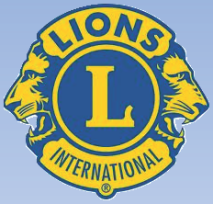 Você comparece às reuniões do clube, chegando sempre antes do horário de início da reunião?
VOCÊ É LEÃO?
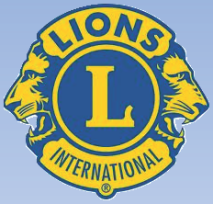 Ou você chega sempre atrasado às reuniões e, às vezes, sai antes do término, ou mesmo não comparece?
VOCÊ É LEÃO?
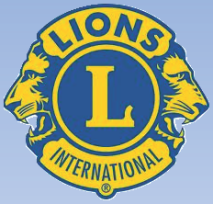 Você recepciona seus Companheiros (as) com um aperto de mão, um abraço e uma palavra de amizade e estímulo?
VOCÊ É LEÃO?
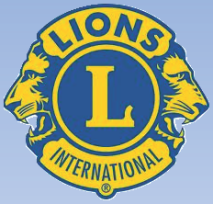 Você se interessa pelos assuntos tratados nas reuniões e os analisa, discute e ajuda?
VOCÊ É LEÃO?
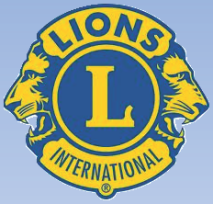 Você procura sentar-se em lugares diferentes ou sempre ocupa o mesmo lugar, sempre dentro do seu “grupo”?
VOCÊ É LEÃO?
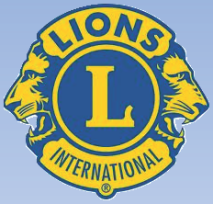 Você  faz silêncio e ouve com atenção as pessoas que estão falando? Ou fica conversando o tempo todo, às vezes em voz alta, importunando?
VOCÊ É LEÃO?
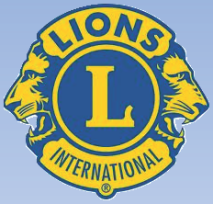 Você procura ajudar a resolver conflitos que surgem dentro do clube, tentando minimizar o problema?
VOCÊ É LEÃO?
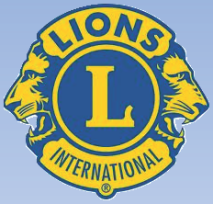 Ou você se envolve, de forma indevida, aumentado o problema?
VOCÊ É LEÃO?
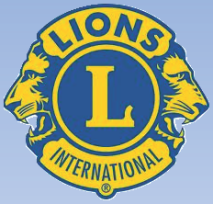 Você se desculpa com o Companheiro (a) quando errou em alguma situação ou cometeu alguma indelicadeza?
VOCÊ É LEÃO?
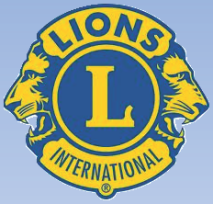 Você ajuda nas promoções do clube, ou só tem palavras de censura?
VOCÊ É LEÃO?
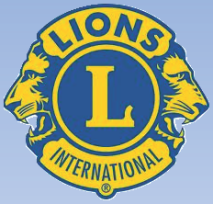 Você participa dos eventos realizados pelo clube para arrecadação de fundos?
VOCÊ É LEÃO?
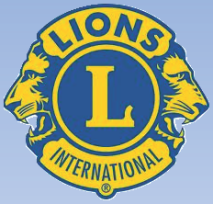 Você participa de alguma campanha permanente de captação de recursos para o clube?
VOCÊ É LEÃO?
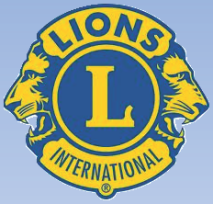 Você paga pontualmente suas mensalidades de associado do clube?
VOCÊ É LEÃO?
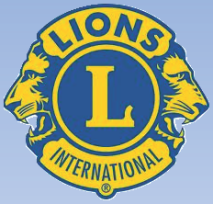 Você usa o “pin” que o identifica como Leão?
VOCÊ É LEÃO?
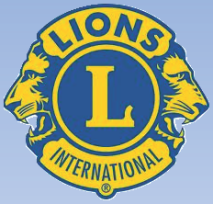 Você faz questão de falar para as pessoas que você pertence ao LIONS?
VOCÊ É LEÃO?
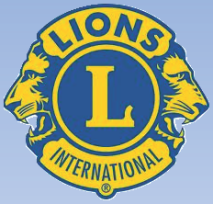 Você faz visitas a outros clubes?
VOCÊ É LEÃO?
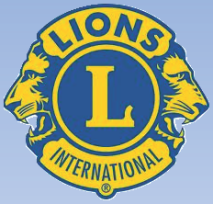 Você comparece às assembleias, conferências, seminários, reuniões ou convenções distritais?
VOCÊ É LEÃO?
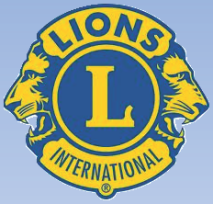 Você procura ler, com regularidade, assuntos que falam sobre o LIONS?
VOCÊ É LEÃO?
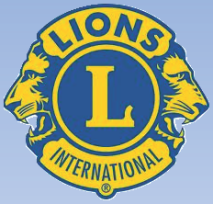 Você recusa cargos para os quais foi eleito?
VOCÊ É LEÃO?
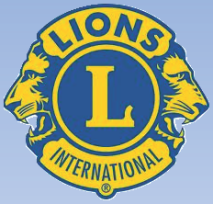 Você  já foi padrinho de algum novo companheiro?
VOCÊ É LEÃO?
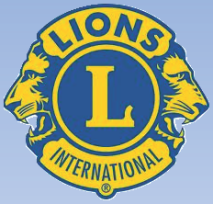 Você  tem palavra de apoio e aplausos aos que trabalham?
VOCÊ É LEÃO?
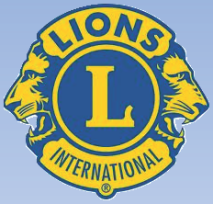 Você  aceita tarefas que lhe são pedidas?
VOCÊ É LEÃO?
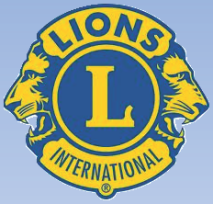 Se você não faz nada disso, você se julga um Leão?
VOCÊ É LEÃO?
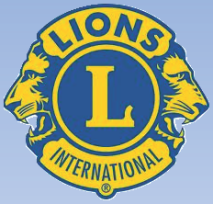 Escrito pelo editor do site Instruções Leonísticas, CL Paulo Fernando Silvestre do LC São Paulo – Ipiranga – Distrito LC2, e adaptado pelo PMJF CL Marco Antônio Fontana do LC Colatina Centro – DLC11.